Adverbs
What is an Adverb?
A verb is a doing word. For example: jump, skip, shout 

An adverb is a word used to give extra information about how an action is carried out. For example: quickly, loudly, fast
Let’s start with a question about adding ‘-ly’ to words, which is linked to the new learning later in this lesson.
Change the adjectives to adverbs.
Change the adjectives to adverbs.
As part of the spelling rule, we must replace the ‘y’ with an ‘i’ then add -ly.
Now that we are ready to move on, we can learn more about what an adverb is.
Previously, we have looked at some of the adverbs given below.
An adverb is a word that modifies the verb. It explains how the verb (action word) is done. It does not affect the noun.
cheerfully 
slowly
quietly
sweetly 
joyfully
quickly
rapidly
Adverbs have different purposes as they explain how, when or where the verb takes place.
To explain ‘how’, we look at the adverbs of manner. To explain ‘when’, we look at the adverbs of time and to explain ‘where’, we look at the adverbs of place. 

It is important to remember that not all adverbs end in –ly.
We can create different sentences using these adverbs.
This was honestly the worst case of chicken pox I had ever seen. (adverb of manner)

After adding the fruit to the blender, Lola turned it on immediately. (adverb of time)

The teacher was horrified to see glitter everywhere. (adverb of place)
The example sentences show how we can create different sentences using adverbs. The role of each adverb is different in each sentence as they explain the different ways the verbs take place.
Look at the sentence below.
My grandma gave me money.
Add an appropriate adverb to this sentence.
We can add an adverb of manner, time or place to this sentence.
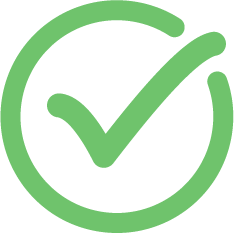 My grandma generously gave me money. (adverb of manner)

My grandma gave me money yesterday. (adverb of time)

My grandma gave me money abroad. (adverb of place)
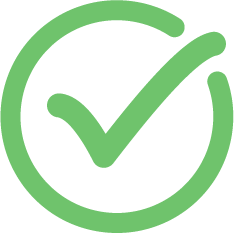 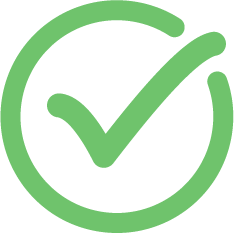 There are other examples we could have used. For example: kindly instead of generously; never instead of yesterday. However, not all adverbs of place are replaceable. The adverb abroad works for the sentence but adverbs such as under or over don’t work. 
Therefore, we must choose the most appropriate adverb and ensure the sentence still makes sense.
What type of adverb is included in the sentences below?
Vance’s kittens were found inside. 

The metal detector bleeped and there must be treasure nearby.

Somewhere, a spooky, old haunted house stood in the forest.
Adverb of place
Adverb of time
Adverb of manner
None of these
What type of adverb is included in the sentences below?
Vance’s kittens were found inside. 

The metal detector bleeped and there must be treasure nearby.

Somewhere, a spooky, old haunted house stood in the forest.
Adverb of place
The sentences all include an adverb of place with inside, nearby and somewhere.
Adverb of time
Adverb of manner
None of these
Select all the adverbs that can be added to this sentence.
Hannah and her friends went to the cinema.
tomorrow
yesterday
under
happily
soon
Select all the adverbs that can be added to this sentence.
Hannah and her friends went to the cinema.
tomorrow
The adverbs yesterday and happily are the only adverbs that can be added to the sentence.
yesterday
under
happily
soon
Complete the sentences with the most suitable adverbs from the word bank.
We must brush our teeth ____________. 

The badgers live ____________.

The children listened to the instructions ____________.

____________, the rabbits were hopping.
Complete the sentences with the most suitable adverbs from the word bank.
We must brush our teeth first. 

The badgers live underground .

The children listened to the instructions obediently.

Outside, the rabbits were hopping.
The sentences can be completed with the adverbs from the word bank as shown above.
We usually see adverbs at the start and end of a sentence. However, this isn’t always the case.
Tomorrow, we are going to my sister’s graduation.




Due to the roadworks and dust, the clothes were drying inside.

It rarely rains in Las Vegas.
When a sentence starts with an adverb, we add a comma after it.
Adverbs can be placed in different positions of a sentence.
Can you think of any other examples where the adverb is in the middle?
Here are some examples of sentences with adverbs in the middle of the sentence.
Stephen always ate his vegetables. 

The baker gently placed the cake on the table.

The birds tweeted above Tommy’s head. 

The film finally started. 

Bella shared the sweets equally amongst her friends.

Hudson ran away from the raging dog.
Underline the adverbs in the sentences.
Frankly speaking, I do not like the new business logo.

Neil has previously seen this episode. 

We were only allowed to go inside when the headteacher called us.

Cyrus had already bought his dad’s birthday present.
Underline the adverbs in the sentences.
Frankly speaking, I do not like the new business logo.

Neil has previously seen this episode. 

We were only allowed to go inside when the headteacher called us.

Cyrus had already bought his dad’s birthday present.
The underlined words are adverbs. These are a mixture of manner, time and place adverbs.
Which of these sentences have used the incorrect adverb?
We will have pizza and chips for dinner tonight.

The creepy, old man waited tomorrow for the bus. 

Caprice entered the lecture room quietly.

The hot water immediately stopped working. 

We must wash kindly our hands.
Which of these sentences have used the incorrect adverb?
We will have pizza and chips for dinner tonight.

The creepy, old man waited tomorrow for the bus. 

Caprice entered the lecture room quietly.

The hot water immediately stopped working. 

We must wash kindly our hands.
The highlighted sentences have used the adverbs incorrectly because they do not make sense. They could be replaced with: The creepy, old man waited eagerly for the bus. We must wash our hands first.
Mel thinks the underlined adverb cannot be replaced with ‘recently’. True or false?
The calm, friendly librarian forgot her coffee outside.
True, because the underlined word is an adverb of place. Therefore, it cannot be replaced with the adverb of time ‘recently’.
Now that we understand what an adverb is, let’s apply our learning to some further application and reasoning questions.
Leona is recognising adverbs. She says,
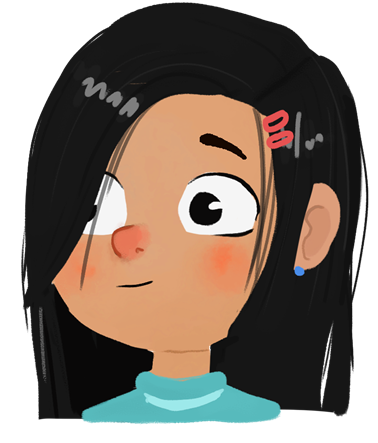 All adverbs end in –’ly’ and they can only be placed at the end of a sentence.
Is she correct? Prove it.
Leona is recognising adverbs. She says,
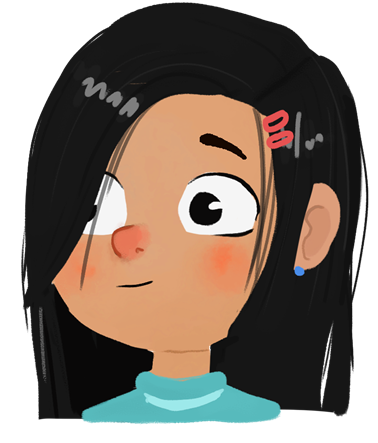 All adverbs end in –’ly’ and they can only be placed at the end of a sentence.
Is she correct? Prove it.
No Leona is incorrect because there are adverbs of time and place that do not end in –ly. These include words such as: today, tomorrow, now, behind, off, out. Similarly, an adverb can be placed anywhere in the sentence but not before a noun phrase. It should be placed near the verb as it modifies the action word.
Ed, the Writing Wizard, wants to see if his question creator works. Pick an element from each cauldron to create three different sentences.
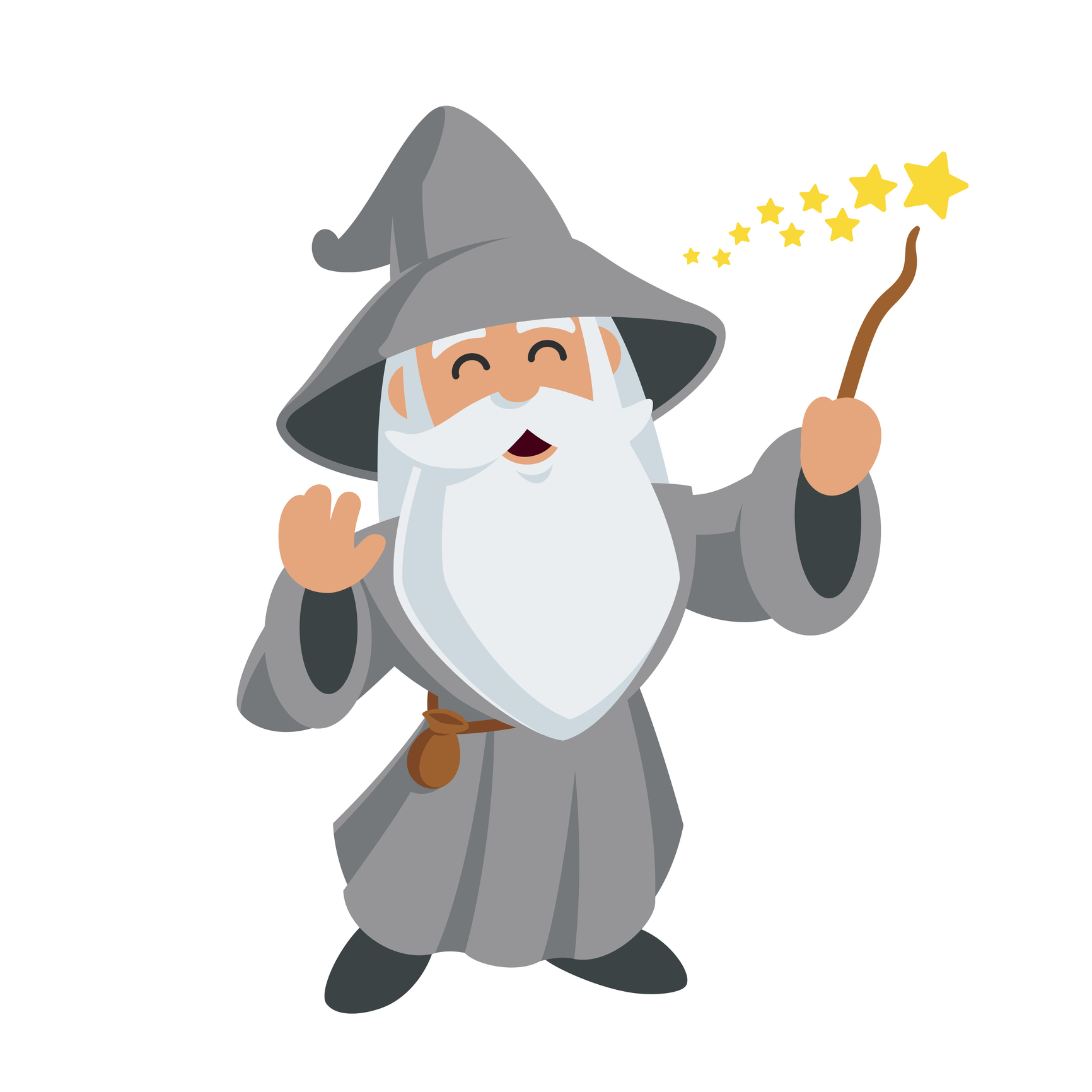 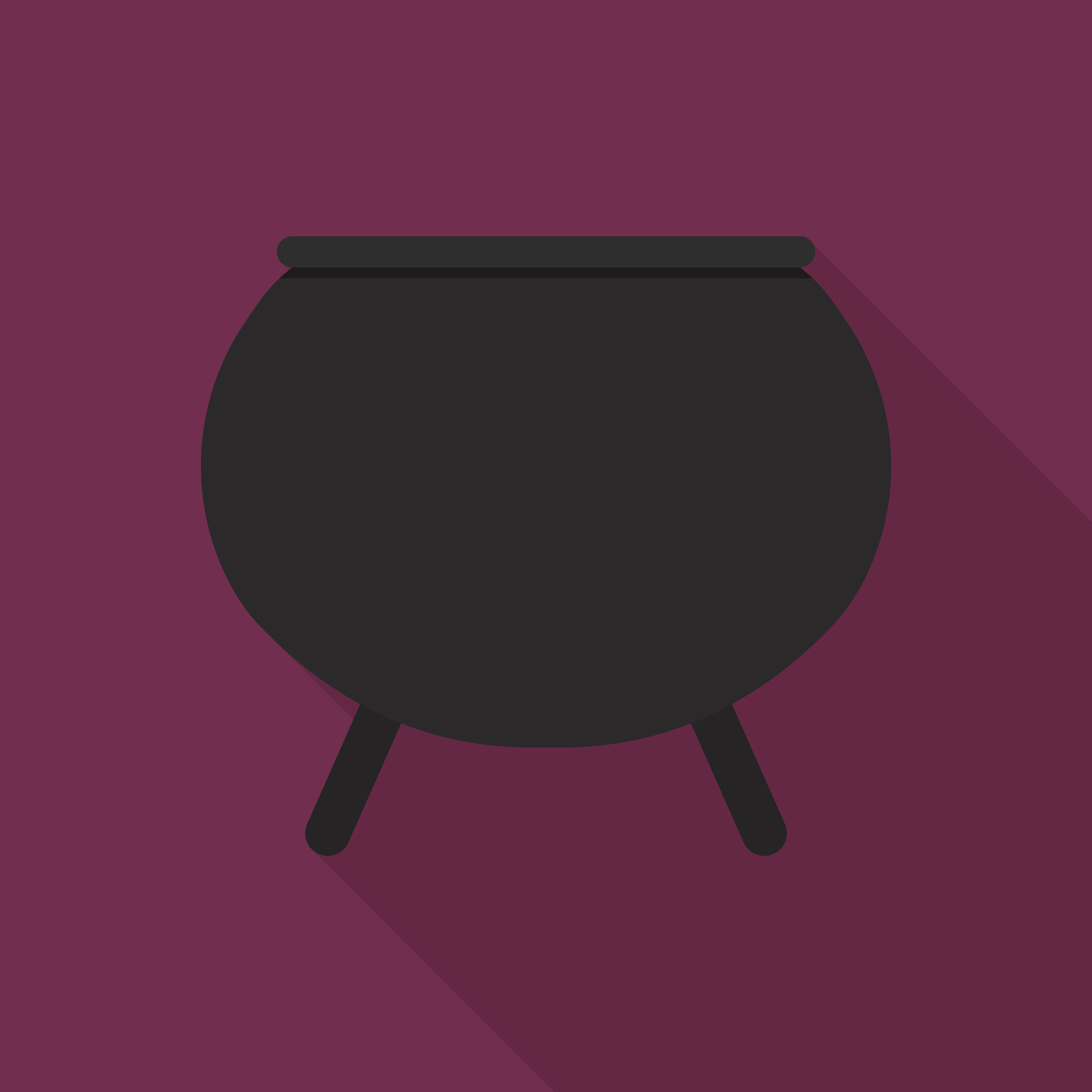 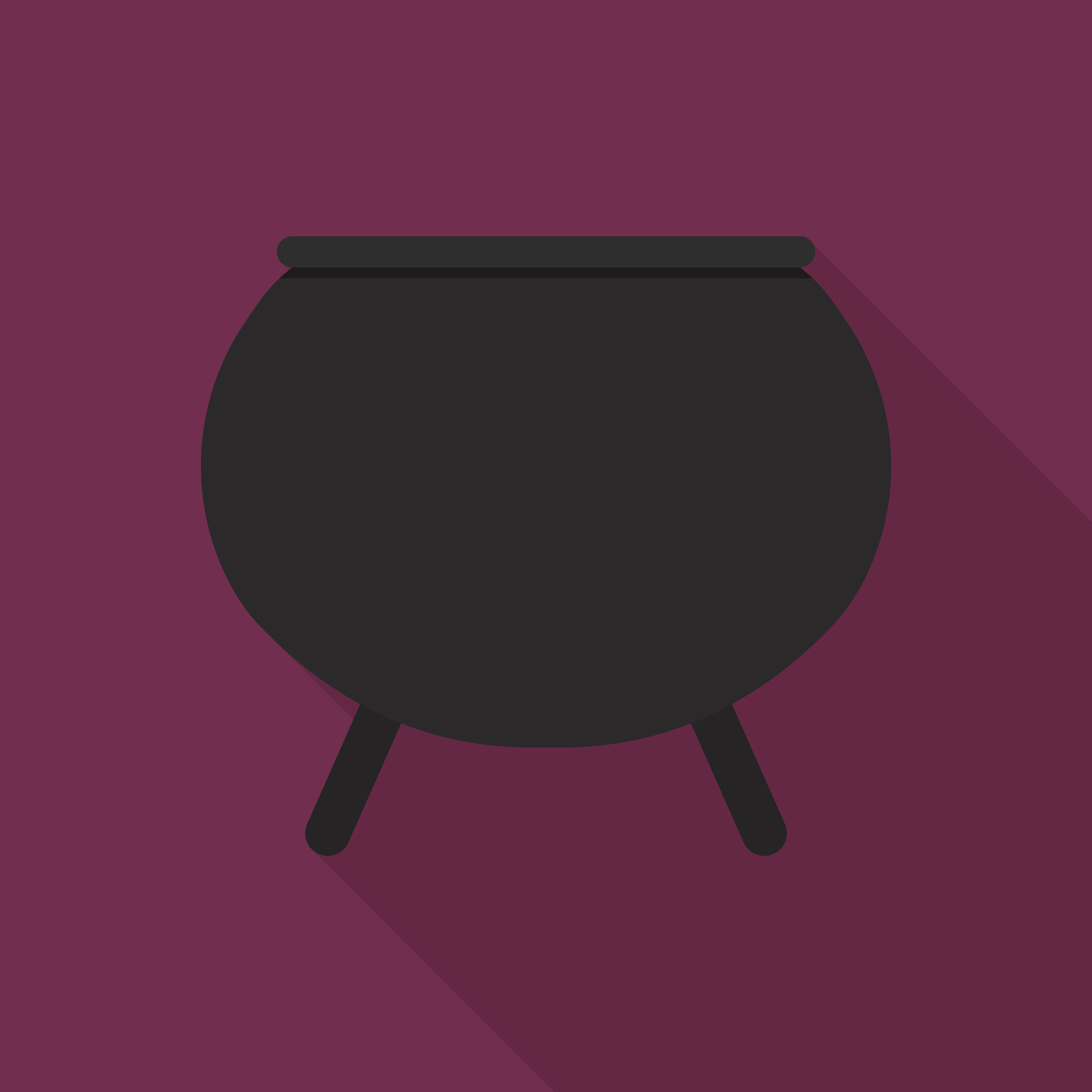 Adverbs of time
castle
bridge
Adverbs of place
kingdom
night
Adverbs of manner
fire
wands
cloak
Ed, the Writing Wizard, wants to see if his question creator works. Pick an element from each cauldron to create three different sentences.
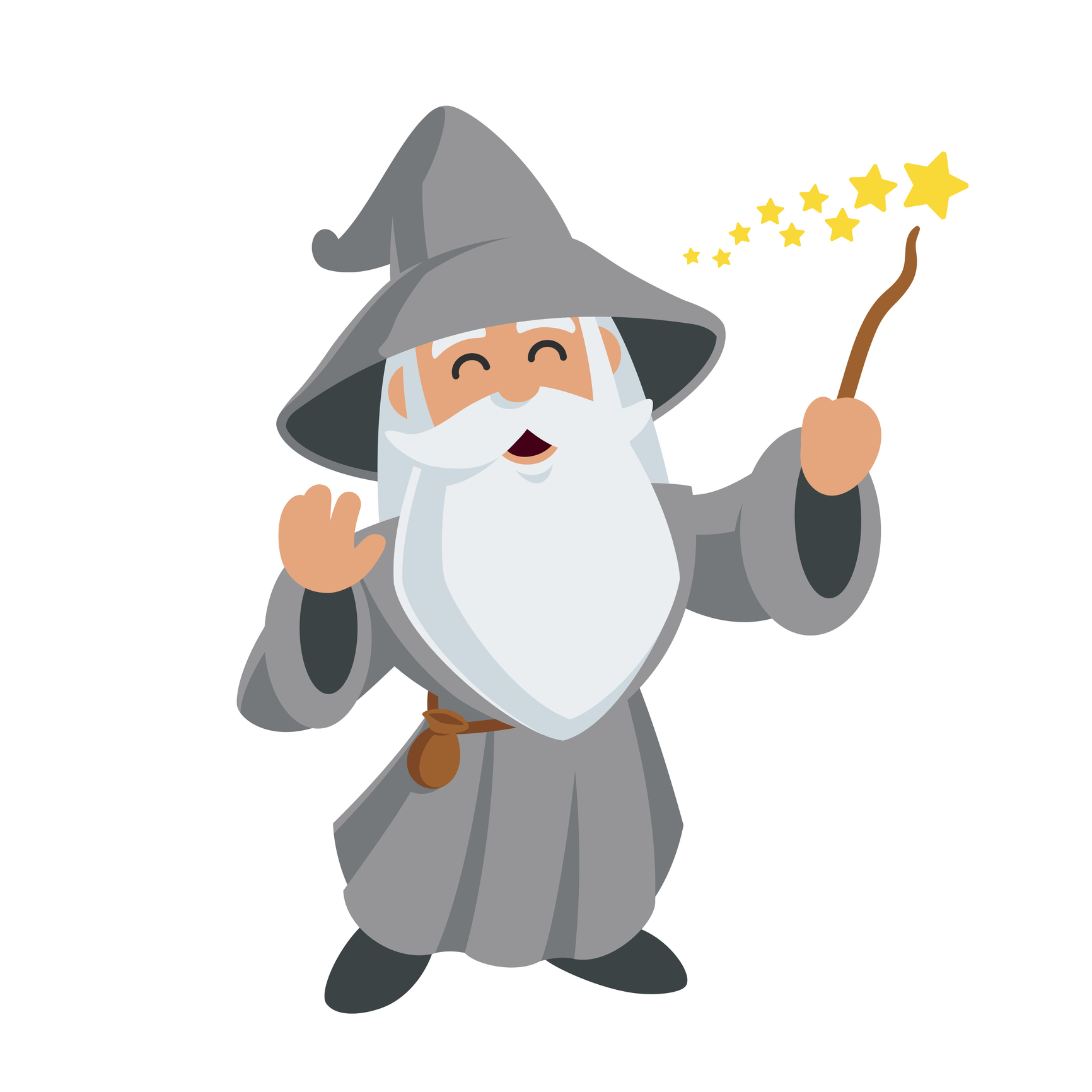 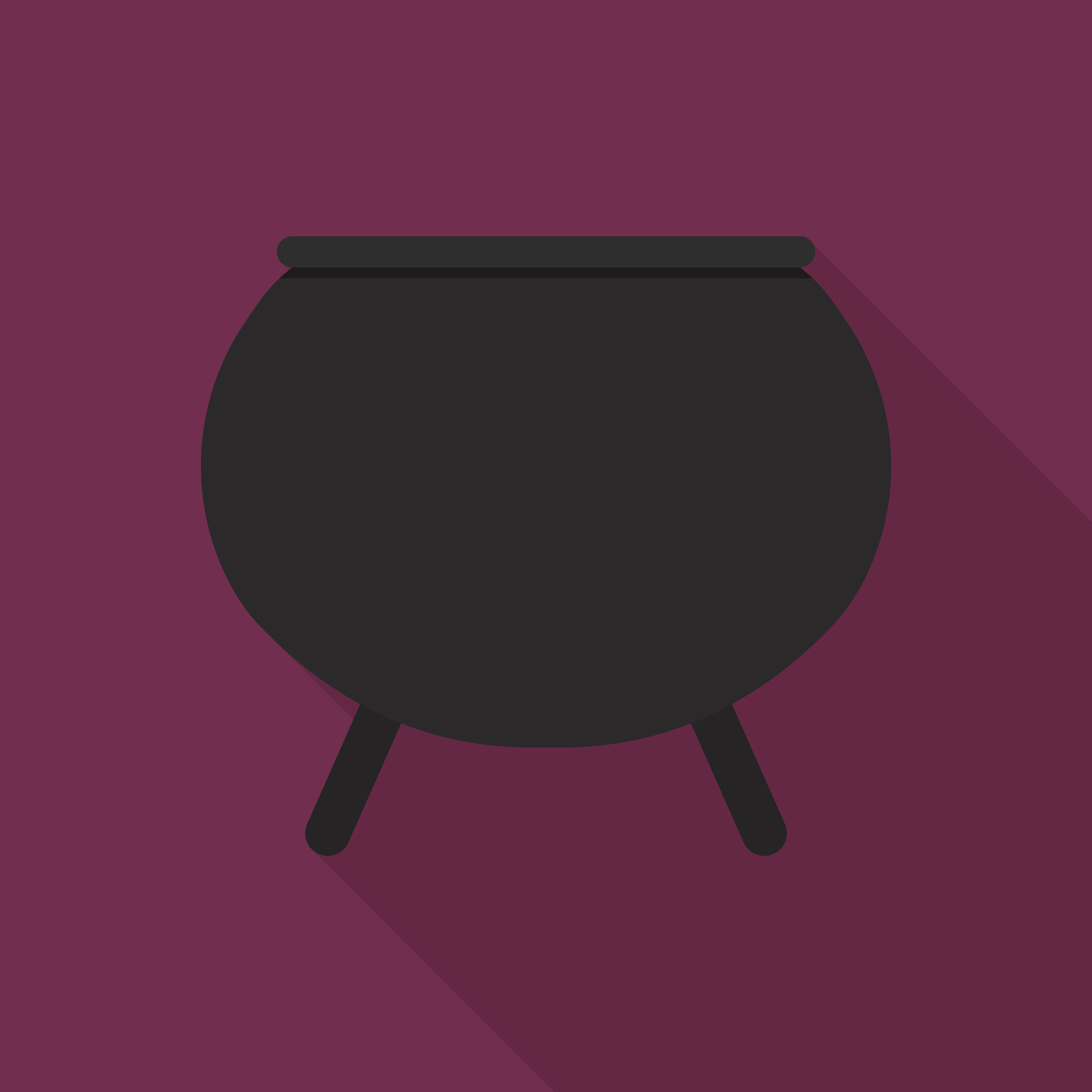 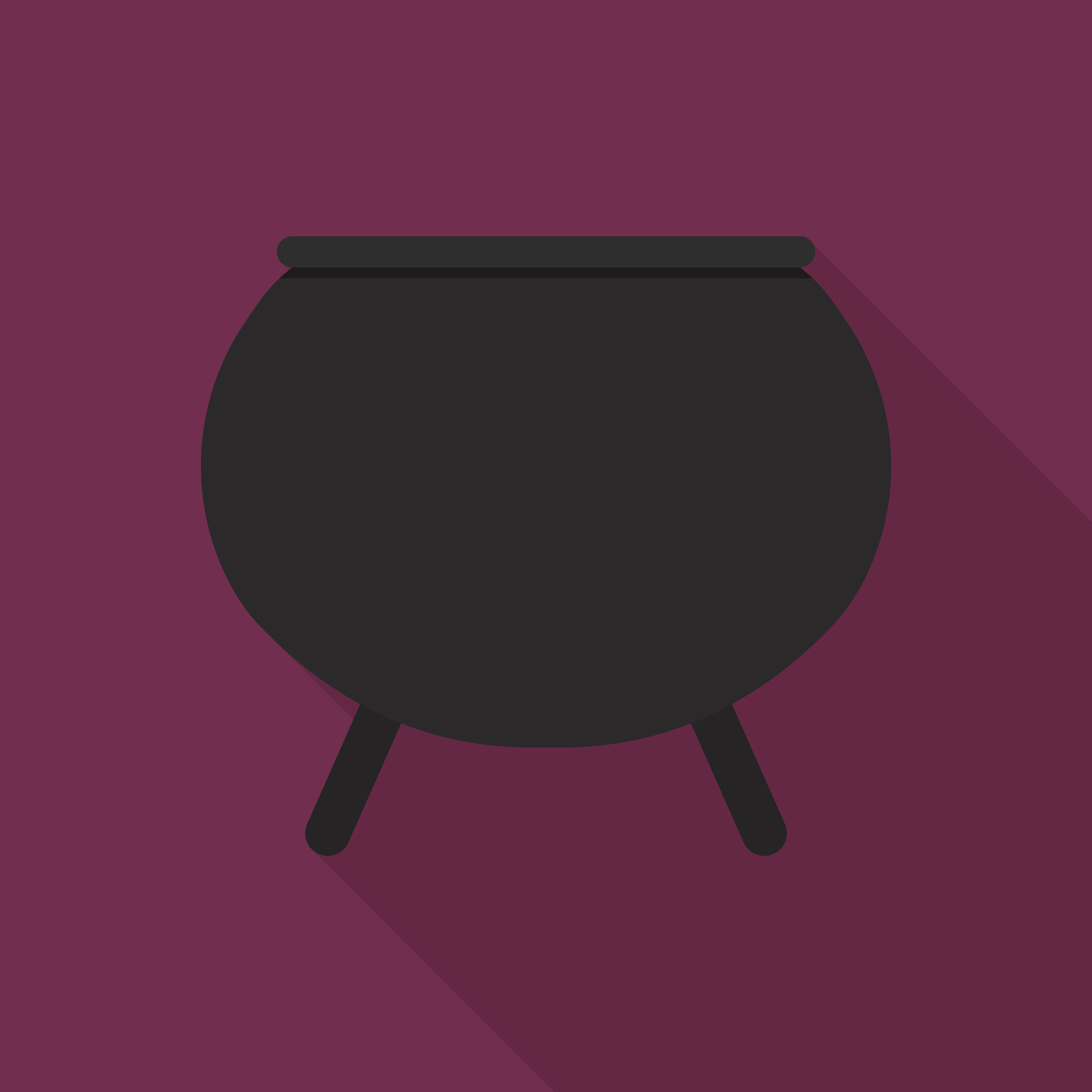 Adverbs of time
castle
bridge
Adverbs of place
kingdom
night
Adverbs of manner
fire
wands
cloak
Various answers, for example: The brittle, wooden wand snapped immediately after the dragon stepped on it. The grand, secluded castle stood far in the meadows of the countryside. Every Friday afternoon, the majestic, golden bridge was decorated beautifully for the king’s arrival.
Circle the adverbs below.
Varied Fluency 1
Circle the adverbs below.
Varied Fluency 1
Underline the verb in the sentence below.
David won an exciting competition recently.
Varied Fluency 2
Underline the verb in the sentence below.
David won an exciting competition recently.
Varied Fluency 2
Tick the sentence which contains an adverb.
Varied Fluency 3
Tick the sentence which contains an adverb.
Varied Fluency 3
Add the correct adverb to the sentence below.
When Greg heard the dog growl, he ran __________.
Varied Fluency 4
Add the correct adverb to the sentence below.
When Greg heard the dog growl, he ran away.
Varied Fluency 4
Change the verb and the adverb in the sentence below.
Lisa and her pet dog walk in the park daily.
Make sure your sentence still makes sense!
Application 1
Change the verb and the adverb in the sentence below.
Lisa and her pet dog walk in the park daily.
Lisa and her pet dog play in the park sometimes.
Make sure your sentence still makes sense!
Application 1
Tick the sentence which uses an adverb incorrectly.
Explain why the adverb does not make sense.
Reasoning 1
Tick the sentence which uses an adverb incorrectly.
Explain why the adverb does not make sense.

The adverb ‘joyfully’ is incorrect because…
Reasoning 1
Tick the sentence which uses an adverb incorrectly.
Explain why the adverb does not make sense.

The adverb ‘joyfully’ is incorrect because Tom would be feeling sad if he lost his favourite toy.
Reasoning 1
Choose a verb and an adverb and use them to create a sentence.
Application 2
Choose a verb and an adverb and use them to create a sentence.
Various answers, for example: Jason angrily kicked the soft cushion across the room.
Application 2